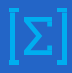 6
МАТЕМАТИКА
КЛАСС
Тема:
УМНОЖЕНИЕ ОБЫКНОВЕННЫХ ДРОБЕЙ И
СМЕШАННЫХ ЧИСЕЛ
УМНОЖЕНИЕ ОБЫКНОВЕННЫХ ДРОБЕЙ
УМНОЖЕНИЕ ОБЫКНОВЕННЫХ ДРОБЕЙ
1
2
1
5
УМНОЖЕНИЕ ДРОБИ НА ЧИСЛО И НАОБОРОТ
Чтобы натуральное число умножить на дробь или дробь на натуральное число, нужно:
1 шаг. Натуральное число умножают на числитель дроби;
2 шаг. Знаменатель оставляют без изменения.
УМНОЖЕНИЕ ЧИСЛА НА ДРОБЬ
УМНОЖЕНИЕ ДРОБИ НА ЧИСЛО
УМНОЖЕНИЕ НА НУЛЬ
РЕШЕНИЕ ПРИМЕРОВ
1
3
1
4
4
1
7
1
РЕШЕНИЕ ПРИМЕРОВ
3
3
5
4
РЕШЕНИЕ ПРИМЕРОВ
1
2
1
1
1
5
2
5
ЗАДАНИЯ ДЛЯ САМОСТОЯТЕЛЬНОЙ РАБОТЫ
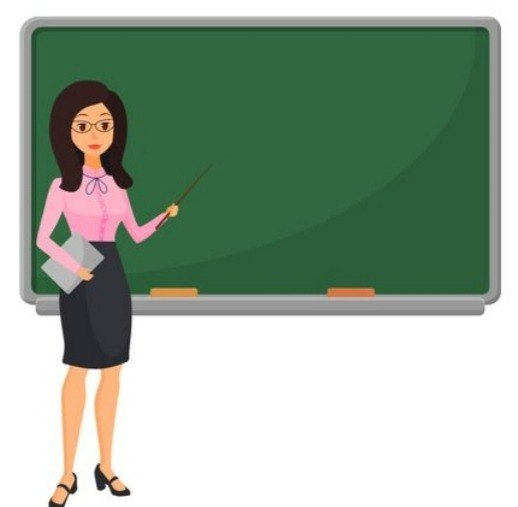 РЕШИТЬ ЗАДАЧИ № 354-356
НА СТРАНИЦЕ 64
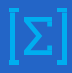 6
МАТЕМАТИКА
КЛАСС
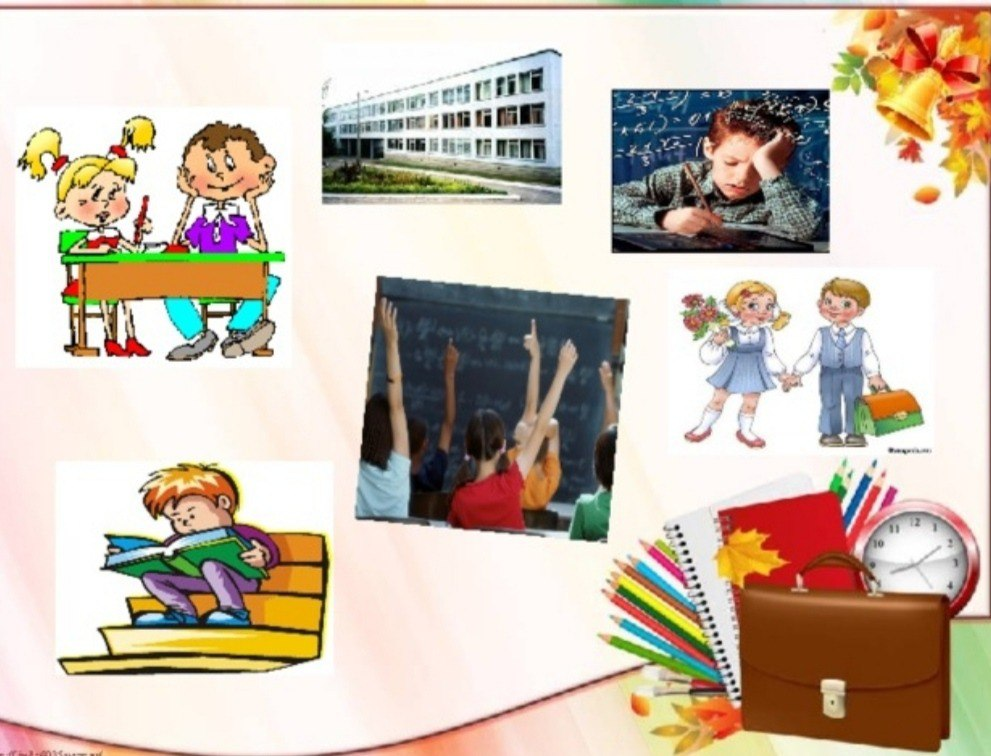 Тема:
УМНОЖЕНИЕ СМЕШАННЫХ ЧИСЕЛ
УМНОЖЕНИЕ СМЕШАННЫХ ЧИСЕЛ
Правило: 
    Чтобы перемножить смешанные числа, нужно сначала перевести их в неправильные дроби, а затем умножить как дробь на дробь.
3
1
УМНОЖЕНИЕ СМЕШАННЫХ ЧИСЕЛ
3
2
1
2
ЗАДАНИЯ ДЛЯ САМОСТОЯТЕЛЬНОЙ РАБОТЫ
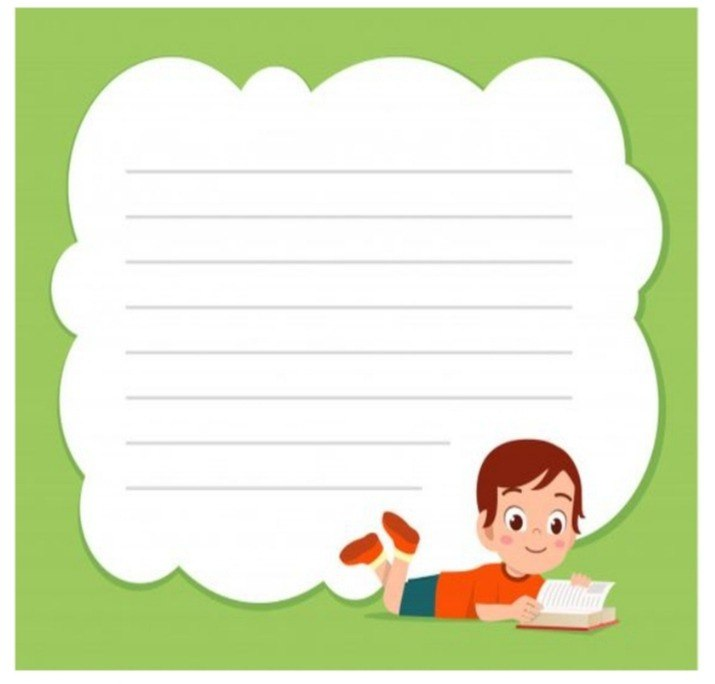 РЕШИТЬ ЗАДАЧИ
 № 325, № 326, № 327
НА СТРАНИЦЕ 57